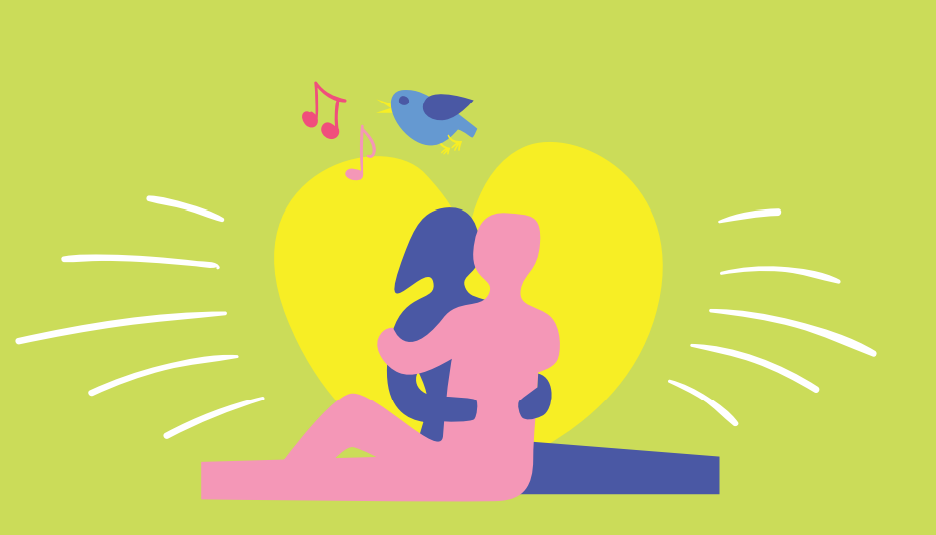 Hva er kjærlighet?
[Speaker Notes: Damaris Skole har utarbeidet denne undervisningsressursen. 

Bjørn Hinderaker, høgskolelektor NLA Høgskolen og medarbeider Damaris Norge har skrevet om de fire greske kjærlighetsbegrepene.

Deler av denne undervisningsressursen er hentet fra boka Guttogjente skrevet av Olof Edsinger, Per Ewert, Therése Ewert og Julia Wellstram, først utgitt på svensk av Svenska Evangeliska Alliansen.  Boka kan bestilles fra Guttogjente.no.]
[Speaker Notes: Lag en ordsky sammen med elevene om begrepet  «KJÆRLIGHET».]
«LOVE HURTS”
«Love is all you need»
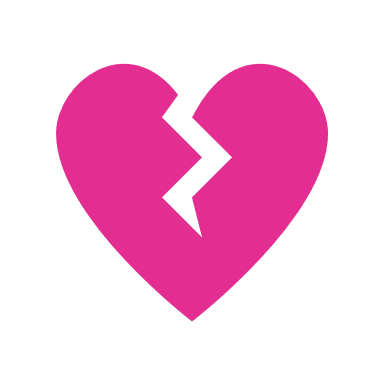 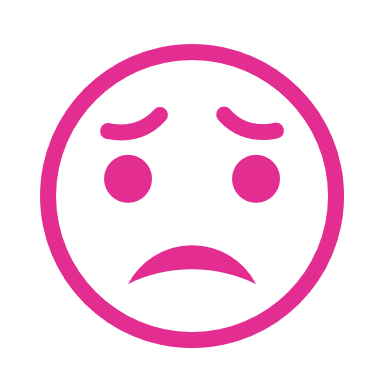 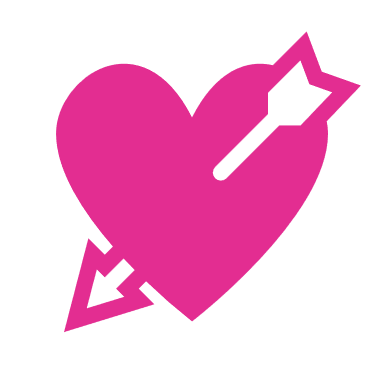 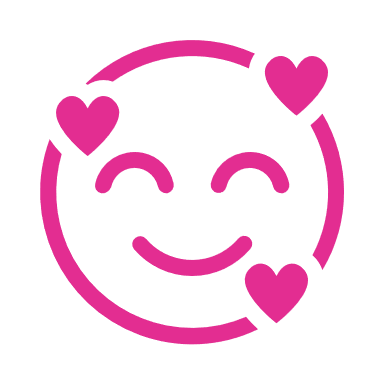 [Speaker Notes: «Love is all you need!» «Love hurts!»

Disse to slagerne reflekterer noe av motsigelsene i møte med kjærligheten i vår kultur: Den er viktig, vi lengter etter den, og den skaper store sår. «Kjærligheten er som en ild. Om den vil varme deg eller brenne ned huset ditt, kan du aldri vite».

 Hvorfor er kjærligheten så motsigelsesfull? 

Her kan vi finne hjelp fra det gamle greske språket som har fire ulike ord for kjærlighet, og som kan hjelpe oss å forstå kjærligheten bedre.]
lÆRINGSMÅL
Jeg kan forklare og reflektere rundt de fire ulike kjærlighetsbegrepene storge,  filia, eros og agape
Jeg kan forklare hva som menes med “Gud er kjærlighet” i kristendommen
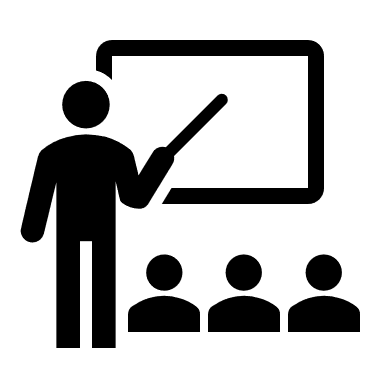 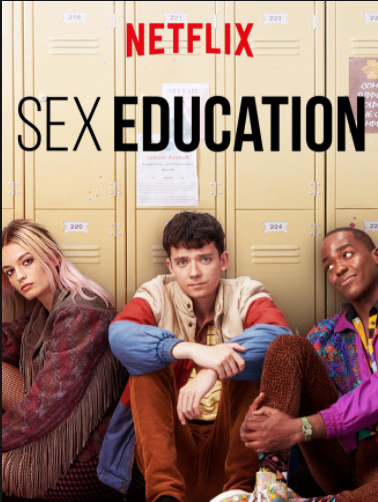 Diskuter i klassen
Hvordan fremstilles sex og romantikk i mediene?

 Hvorfor tror vi ofte at sex og romantikk er eneste svar på vår lengsel etter kjærlighet?
[Speaker Notes: Hvordan fremstilles sex og romantikk i mediene? Hvorfor tror vi ofte at sex og romantikk er eneste svar på vår lengsel etter kjærlighet? 

I filmer og tv-serier er det ofte slik at mennesker møter hverandre, blir forelsket og har sex. Det er så vanlig at vi lett tenker at kjærlighet egentlig handler om forelskelse og sex. Når følelsene forsvinner, slår man opp og ser etter en annen. Hva slags kjærlighet er egentlig dette? Er romantikk og sex det egentlige svaret på den lengselen vi har etter kjærlighet?]
[Speaker Notes: "Du er bare sammen med meg for å hevne deg på exen. Vanligvis ville jeg ikke brydd meg." Jason Derulo - Savage Love ft. Jawsh 685.Sitatet er hentet fra den mest populære sangen på Tiktok i 2020.  Hvilket budskap gir denne sangen om kjærlighet og det å være i et forhold? 

Jason Derulo - Savage Love ft. Jawsh 685 (Lyrics) [Laxed Siren Beat]| BABEL - YouTube]
Diskuter i klassen
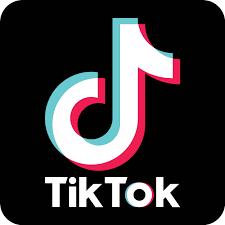 “ Du er bare sammen med meg for å hevne deg på exen. Vanligvis ville jeg ikke brydd meg.”

	Hvilket budskap gir denne sangen om kjærlighet og det å være i et forhold?
[Speaker Notes: "Du er bare sammen med meg for å hevne deg på exen. Vanligvis ville jeg ikke brydd meg." Jason Derulo - Savage Love ft. Jawsh 685.Sitatet er hentet fra den mest populære sangen på Tiktok i 2020.  Hvilket budskap gir denne sangen om kjærlighet og det å være i et forhold?]
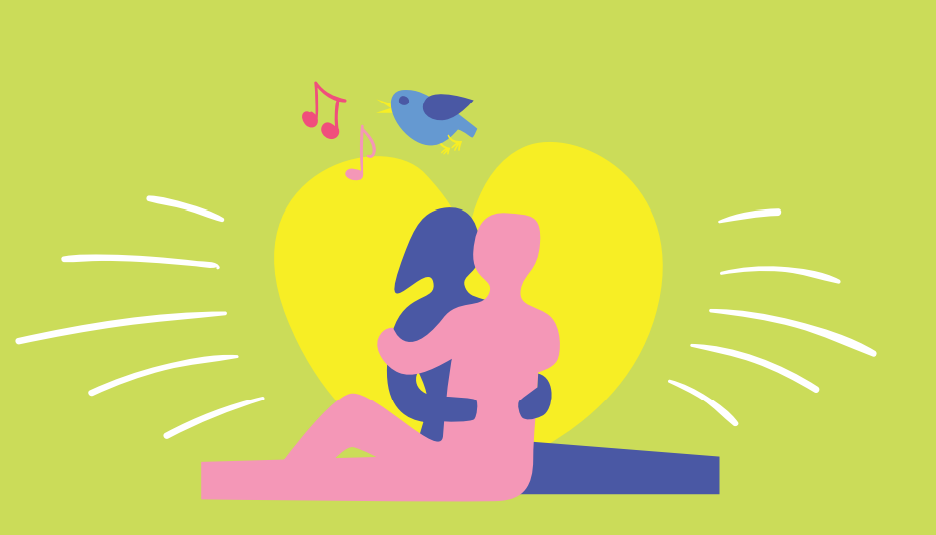 Hva er kjærlighet, egentlig…?
[Speaker Notes: -Hva er kjærlighet, egentlig? 

Ja, det vel opplagt? Vi har alle kjent noe av den følelsen. Men kjærlighet jo også forvirrende: Ikke bare gir den gode følelser, den skaper også dype sår. Kjærlighet kan skape intriger og konflikter, ja kjærlighet har skapt kriger og lagt nasjoner i grus. Kjærlighet er ikke så enkelt som vi ofte tenker.

Noen tenker regn er enkelt. I noen områder er det viktigste spørsmålet om åkrene får vann, og man har noe å leve av fremover. For oss i Norge er dette med været mer komplisert. ‘Nedbør’ er ikke  én ting.]
Hvilke ulike ord har vi for ‘nedbør’ på norsk?
yr
duskregn
byger
styrtregn
pøsregn
haggel
sludd
tung snø
puddersnø
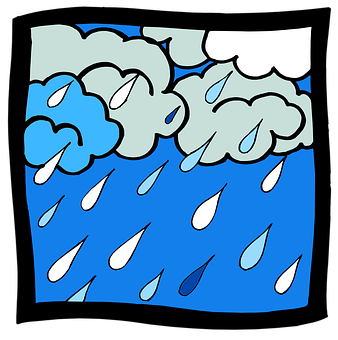 [Speaker Notes: Spør elevene: Hvilke ulike ord har vi for ‘nedbør’ på norsk? (Evt: sjekk synonymordboken)
Vi har mange ulike ord for det, blant annet: yr, duskregn, byger, styrtregn, pøsregn, rotbløyte, ruskevær, skybrudd, hagl, sludd, slaps, nysnø, tung snø, skare, snødrev og puddersnø.]
Hvorfor har vi så mange ord for nedbør på norsk?
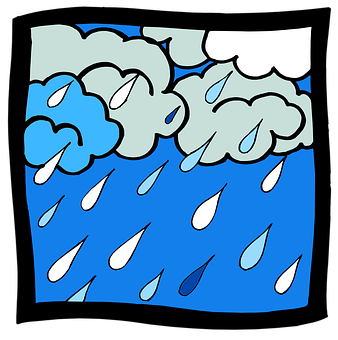 [Speaker Notes: Hvorfor har vi så mange ord for nedbør på norsk? 

Å ha mange ulike begrep for nedbør hjelper oss til bedre å forholde oss til vår verden. Vi trenger nemlig å vite om det er trygt å gå ut, hva slags klær vi bør ta på oss, og hva slags smøring vi trenger for skiene.

Kanskje vi kan lære noe nyttig om kjærligheten av et språk som bruker flere ulike ord på dette?]
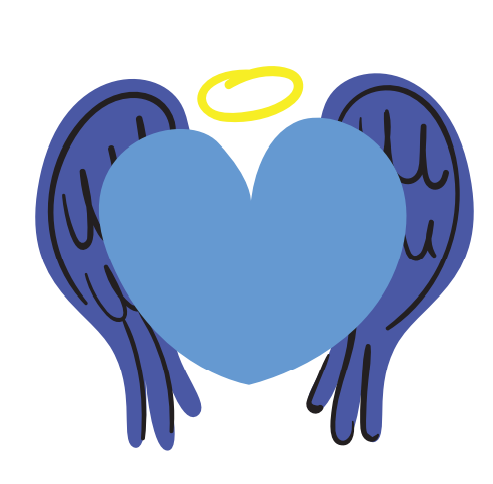 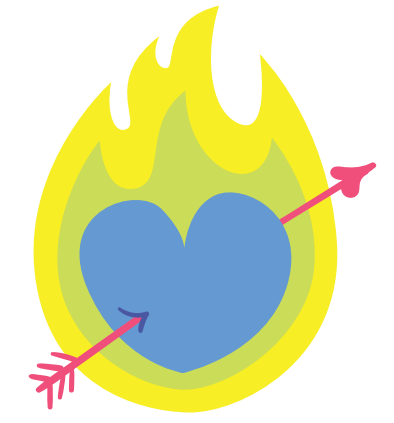 Fire ulike typer kjærlighet
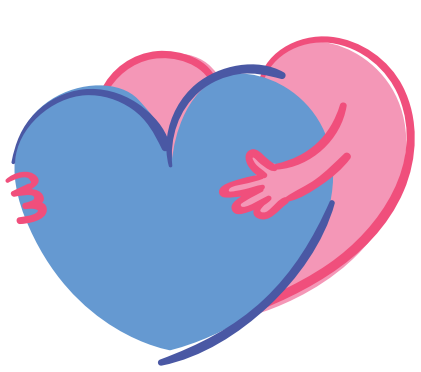 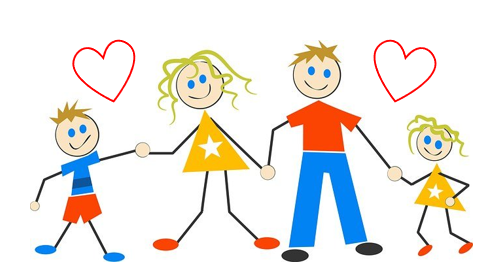 [Speaker Notes: Fire ulike typer kjærlighet
Mens vi i norsk språk hovedsakelig har ett ord for kjærlighet, hadde de gamle grekerne flere ord for ulike former for kjærlighet. Å forstå disse kan kanskje hjelpe oss å forstå kjærligheten bedre, kanskje også å forholde oss til kjærligheten på en klokere måte.

Det nye testamentet ble skrevet på gresk, og på dette språket hadde de altså flere ulike ord for kjærlighet. De hadde blant annet ordene storge, filia og eros, som noe forenklet kan kalles foreldrekjærlighet, vennekjærlighet og romantisk kjærlighet.

Når så de første kristne skulle skrive om Guds kjærlighet slik som Jesus viste den, var det en utfordring å finne begrep som passet på dette. De valgte et begrep som var mindre brukt, agape, som de fylte med nytt innhold.

Alle disse fire formene for kjærlighet er Guds gode gaver. Men de tre første har vesentlige begrensninger, og disse formene for kjærlighet kan alle blir giftige.]
1. Storge=familiekjærlighet
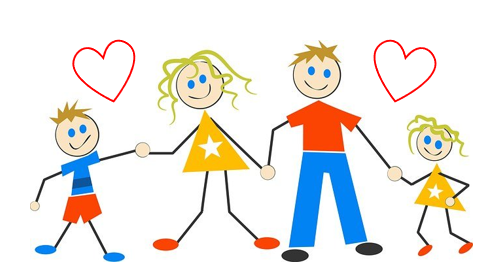 [Speaker Notes: Storge = familiekjærlighet

Storge er navnet for familiekjærlighet, den kjærligheten foreldre har for sine barn. Den er knyttet med sterke og nære bånd. Vi snakker ofte om «blodsbånd», som noe spesielt sterkt. Foreldre kjenner fysisk smerte når barna ikke har det vel. De setter gjerne sine egne liv i fare for å beskytte dem. Foreldrekjærligheten er viktig for vår oppvekst, vår trygghet og selvfølelse.

Men denne kjærligheten er næres av de tette og nære båndene, og setter naturlig sine egne fremfor andre. Familiekjærligheten er ekskluderende: Ingen mor kan klare å elske alle barn som sine egne.

Foreldrekjærligheten er ikke alltid klok. Iblant styres den av overdreven frykt, og barn kan kveles av foreldres omsorg. Foreldrekjærligheten kan utvikles til usunt kontrollbehov og frata barna det rom de trenger for å vokse til selvstendige mennesker.

Familiekjærligheten kan også surne når foreldre ikke opplever takknemlighet, og når deres forventninger til barna ikke oppfylles. Ja, selv familiekjærligheten kan vendes til bitterhet og konflikt.

En variant av denne er «fedrelandskjærligheten»: Vår kjærlighet til landet vi er vokst opp i. Det er noe som kan gi stolthet, samhold og driv i et land. Men vi vet også hvordan det kan utvikle seg til usunn nasjonalisme, som setter ene egen nasjon, folk og kultur opp imot og over andres. Vi har sett de ytterste konsekvensene av nasjonalismens ondskap utspille seg i andre verdenskrig.]
2. Filia = vennekjærlighet
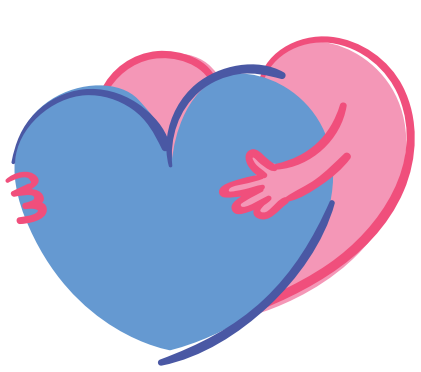 [Speaker Notes: 2. Filía = vennekjærlighet

Filía er ordet for vennekjærlighet. Vennekjærlighet har man til dem man har noe til felles med, dem man liker. Vi trenger alle venner, noen som er gode å være sammen med, som har samme interesser som oss. Vennskap er noe av det viktigste i livene våre: Noe vi kan betro oss til, noen som støtter oss gjennom vanskeligheter, er der for oss når vi trenger støtte.

Vennekjærligheten er avhengig av gjensidighet: Man må like hverandre, «kjemien» må funke. Man kan ikke være like god venn med alle.

Vennekjærlighet kan være egoistisk: Man «binder» venner med usunne bånd, og vil bestemme hvem de kan være venner med.

Vennekjærlighet kan være ekskluderende: Man skaper «klikker» og dyrker vennskapet mellom noen få, mens man holder andre ute. Å oppleve en slik utestengelse er veldig smertefullt og årsak til mye ensomhet.

Vennskap kan være sterke og vare et helt liv. Men de kan også kjølne. Og de kan gå i stykker. Ved avvisning eller svik, kan vennskap vendes til bitterhet og hat.]
3. eros=den romantiske kjærligheten
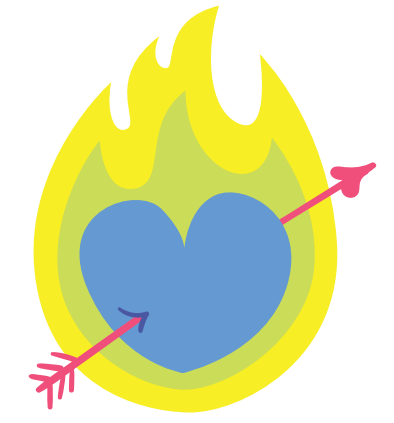 [Speaker Notes: 3. Eros = den romantiske kjærligheten

Eros er kjærligheten som binder sammen fordi man finner noe tiltrekkende i den andre. Vi kjenner ordet fra «erotikk», som referer til den romantiske kjærligheten. Denne kjærligheten trekker to mennesker mot hverandre og skaper ønske om å ha sex sammen.

Den romantiske kjærligheten drives av seksualdriften som knytter sterke bånd, skaper familie og fører slekten videre. Det er en av de sterkeste drivkreftene i oss. Det er ikke tilfeldighet at ordene «krig» og «kjærlighet» ofte ledsager hverandre.

Denne romantiske kjærligheten kjenner vi blant annet som «forelskelse». Forelskelsen gjør oss oppslukt av et annet menneske, og gir en rus av lykke. Når følelsene ikke gjengjeldes, kaller vi det «ulykkelig kjærlighet». Denne kjærligheten kan også være egoistisk, forsøke å presse den andre, og ville «eie» den andre. Ja, den romantiske kjærligheten kan ute av kontroll gå ut over andres grenser, føre til overgrep og vold.

Den romantiske kjærligheten svinger. Vi kan ikke styre når følelsene treffer oss eller forlater oss. Mange blir overrasket og redde når den første forelskelsesfølelsen forsvinner. Men det er helt naturlig:

Biologene kan fortelle oss at forelskelsesfølelsen varer bare en viss tid. Et forhold bare basert på sex, vil etter en tid dø. For en varig relasjon må man knytte andre bånd som holder sammen, bygge vennskapskjærligheten. Det krever arbeid med relasjonen for å få den til å fungere.]
[Speaker Notes: Ed Sheeran - Shape Of You [Official Lyric Video] - YouTube]
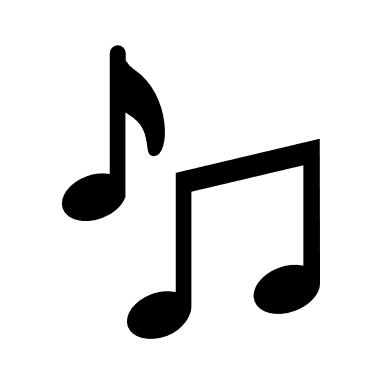 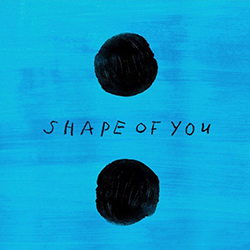 I'm in love with the shape of youWe push and pull like a magnet doAlthough my heart is falling tooI'm in love with your body
Ed Sheeran i Shape of you
3. eros=den romantiske kjærligheten
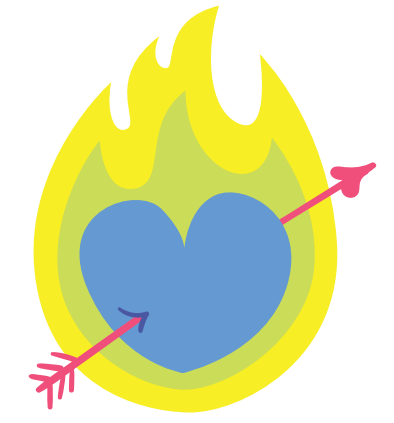 [Speaker Notes: 3. Eros = den romantiske kjærligheten

Eros er kjærligheten som binder sammen fordi man finner noe tiltrekkende i den andre. Vi kjenner ordet fra «erotikk», som referer til den romantiske kjærligheten. Denne kjærligheten trekker to mennesker mot hverandre og skaper ønske om å ha sex sammen.

Den romantiske kjærligheten drives av seksualdriften som knytter sterke bånd, skaper familie og fører slekten videre. Det er en av de sterkeste drivkreftene i oss. Det er ikke tilfeldighet at ordene «krig» og «kjærlighet» ofte ledsager hverandre.

Denne romantiske kjærligheten kjenner vi blant annet som «forelskelse». Forelskelsen gjør oss oppslukt av et annet menneske, og gir en rus av lykke. Når følelsene ikke gjengjeldes, kaller vi det «ulykkelig kjærlighet». Denne kjærligheten kan også være egoistisk, forsøke å presse den andre, og ville «eie» den andre. Ja, den romantiske kjærligheten kan ute av kontroll gå ut over andres grenser, føre til overgrep og vold.

Den romantiske kjærligheten svinger. Vi kan ikke styre når følelsene treffer oss eller forlater oss. Mange blir overrasket og redde når den første forelskelsesfølelsen forsvinner. Men det er helt naturlig:

Biologene kan fortelle oss at forelskelsesfølelsen varer bare en viss tid. Et forhold bare basert på sex, vil etter en tid dø. For en varig relasjon må man knytte andre bånd som holder sammen, bygge vennskapskjærligheten. Det krever arbeid med relasjonen for å få den til å fungere.]
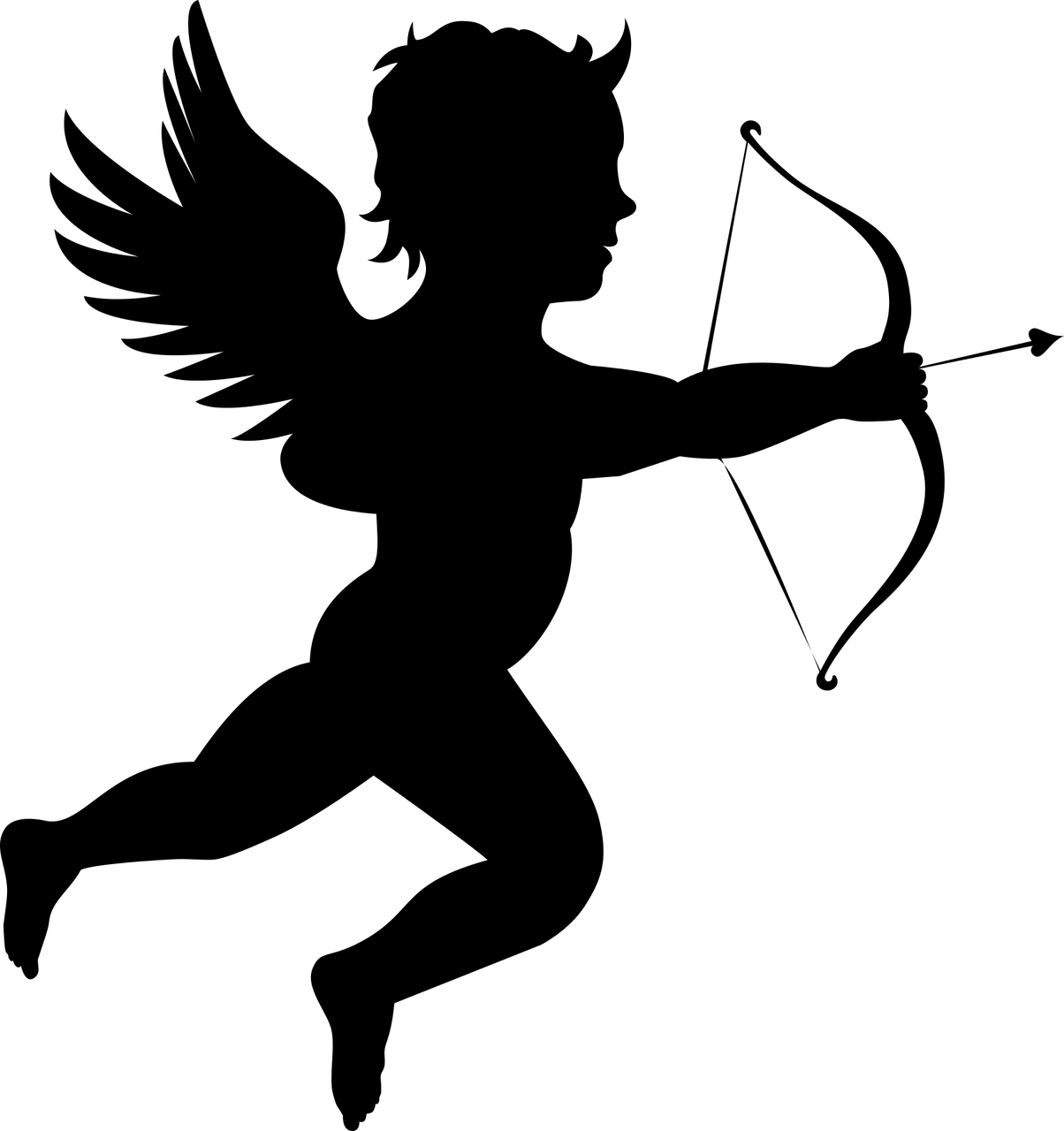 Amors piler
[Speaker Notes: Eros-kjærligheten er upålitelig. Den romerske kjærlighetsguden Amor (som er den romerske varianten av Eros) ble ofte avbildet som en liten gutt men vinger, med bue og piler. Hvor hans piler treffer, kan ikke vi styre. Ikke en gang de romerske gudene kunne motstå hans piler.

Den romantiske kjærligheten kan plutselig ta nye veier og uventede veier. Den kan rettes mot nye mennesker, men også mot andre ting. Eros-kjærligheten ser ikke grenser, og kan drives mot stadig nye erobringer i drivet etter tilfredsstillelse.

I pornografien er den romantiske kjærligheten skrumpet inn til samleier og orgasmer, og drives inn i stadig dypere og mørkere tilfredsstillelser: tvang, voldtekt og drap. Ikke noe samfunn kan fungere godt der grenseløs seksualitet råder: et slikt samfunn vil måtte leve med stadige indre konflikter, ustabile oppvekstvilkår og risikerer undergang.

Eros-kjærligheten kan på sitt beste gi store lykkeopplevelser, skape de sterkeste og dypeste bånd og bygge slekt og familie.

Den har også stort potensiale for skuffelser og smerte. Vi vet at brudd mellom kjærester og ektefeller er noe av den største smerte man kan oppleve. Slike brudd kan også ha store konsekvenser for mennesker rundt, ikke minst om det er barn involvert, men også familie, venner og nettverk blir skadelidende.
Den romantiske kjærligheten trenger enda mer enn de andre formene for kjærlighet gode rammer, forpliktelse og innsats for å blomstre.]
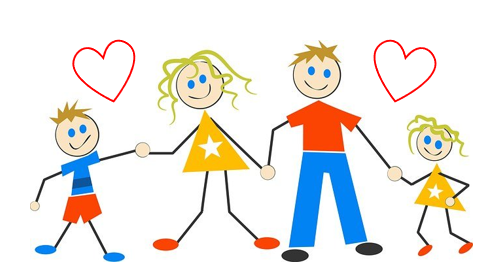 Familiekjærlighet, vennekjærlighet og romantisk kjærlighet er viktige for oss som mennesker, men de har sine begrensninger…..
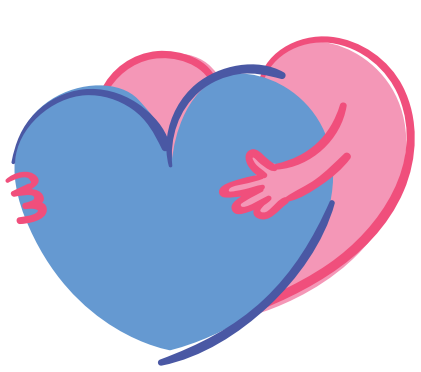 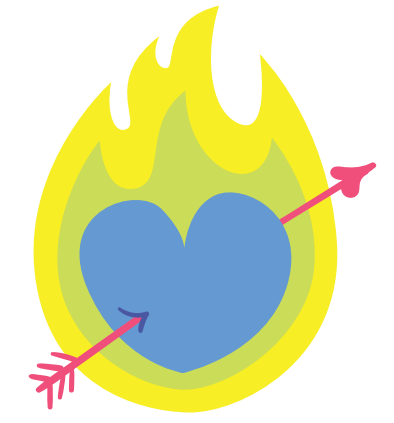 [Speaker Notes: Alle disse formene for kjærlighet, familiekjærlighet, vennekjærlighet og romantisk kjærlighet er viktige for oss som mennesker.
Bibelen ser på dem som Guds gode gaver som knytter oss sammen som familie, som venner og ektefeller, og fyller våre liv med glede.
Men hvor gode og viktige de er, så har de sine begrensninger: De er typer kjærlighet som ikke kan omfatte alle mennesker. De er avhengige av å bli gjengjeldt, og de kan kjølne og dø ut.
Men det finnes en type kjærlighet som ikke har de begrensningene:]
4. Agape=den uselviske kjærligheten
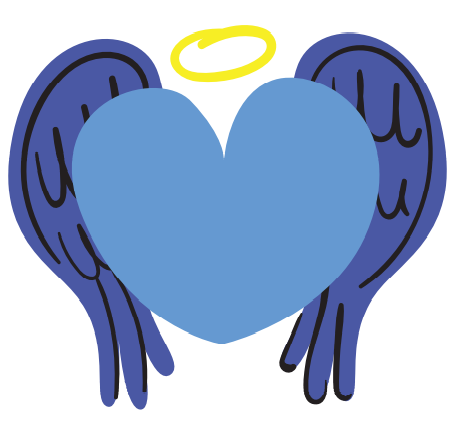 [Speaker Notes: Agape er den uselviske kjærligheten.  Alle de andre typene kjærlighet har utgangpunkt i noe man finner i den andre: blodsbåndene (storge), felles interesser (filia) og noe tiltrekkende (eros). De krever å bli gjengjeldt, de krever at man gir noe tilbake. Men agape-kjærligheten springer ut av den som elsker og er ikke avhengig av å bli gjengjeldt.

Mens storge, filia og eros hører til i følelsene våre, er agape plassert i viljen. De andre tre typene kjærlighet er drives av sterke følelser, og innebærer at man «liker» noen. Men uselviske kjærligheten er ikke avhengig av at man «liker» noen, men springer ut av en vilje til å gjøre det som er til det beste for den andre. Derfor er agapekjærligheten stabil, pålitelig og raus.

«Kjærlighet gjør blind» sier vi. Ja, det gjelder alle de tre første formene for kjærlighet. Men den uselviske kjærligheten åpner våre øyne for mennesker rundt oss, driver oss ut av egoismen og peker på forpliktelsen utover oss selv.

Den uselviske kjærligheten er ikke bare løsrevet fra følelsene, den er ofte en også en kamp mot følelser, slike som frykt, begjær og bitterhet. Den har ressurser for å tilgi, for å holde ut, for å håpe. Den har også ressursene for å sette og respektere grenser. Den motiverer til praktisk innsats for andre mennesker.]
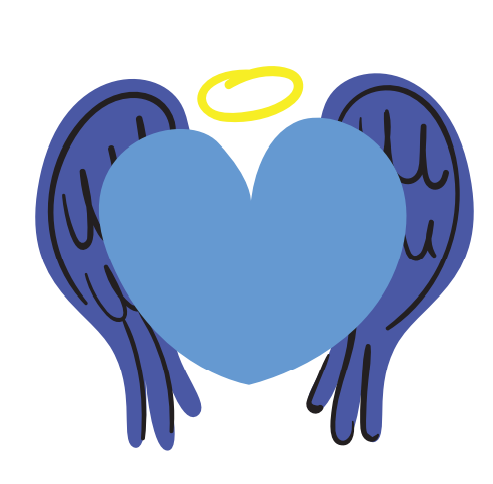 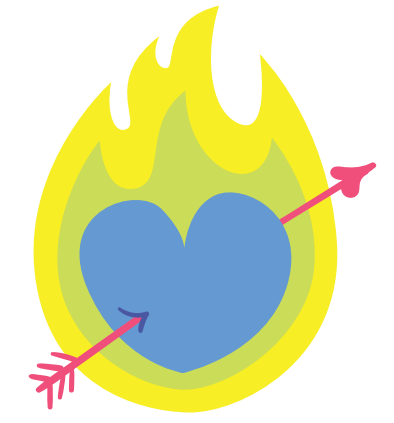 Hva kan vi lære av dette?
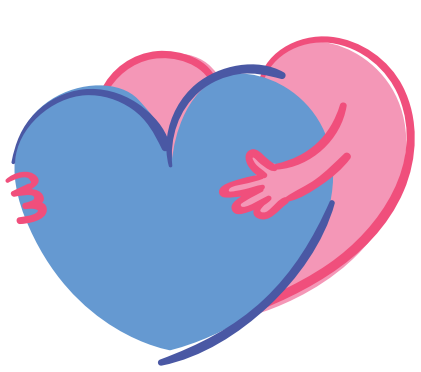 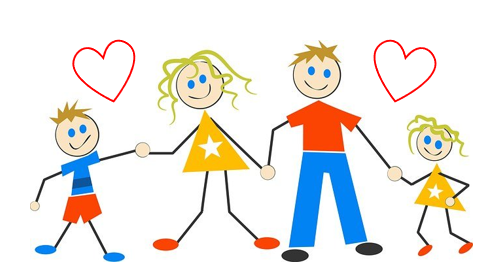 [Speaker Notes: Hva kan vi lære av dette?

Ved å tegne opp disse ulike formene for kjærlighet, forstår vi bedre noe av det forvirrende ved kjærligheten:

Vi forstår bedre hvorfor noe som er så viktig og godt, også er så vanskelig.
Vi kan se tydeligere hvordan det å la følelsene styre, vil ødelegge kjærligheten.
Vi kan se tydeligere hvorfor sex trenger trygge rammer.
Vi kan unngå de to grøftene: enten å forgude kjærligheten eller å fordømme den.
Vi kan forstå at når det sies «størst av alt er kjærligheten», så trenger vi å forklare hva slags kjærlighet det er snakk om.
Vi kan bli bevisst at vi trenger andre ressurser, også viljen, for å bevare kjærligheten.
Vi kan se at alle formene for kjærlighet trenger den uselviske agape-kjærligheten:
Foreldrekjærligheten (storge) trenger agape-kjærligheten for å sette barnas beste fremfor foreldrenes følelser, drømmer og ambisjoner.
Vennekjærligheten (filia) trenger agape-kjærligheten for å unngå egoisme, for kunne tilgi og være tålmodig.
Den romantiske kjærligheten (eros) trenger agape-kjærlighetens vilje til å leve for den andres beste, være trofast og skape gode rammer.
Den uselviske agape-kjærligheten er noe vi alle kan strekke oss etter og la oss korrigere av. Dette krever arbeid både med følelser, tanker og vilje.]
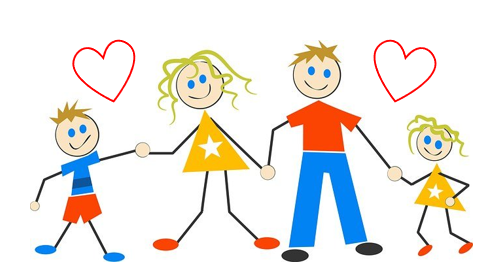 Snakk sammen
Forklar til hverandre hva som ligger i de fire ulike formene for kjærlighet: storge, filia, eros, og agape.
Finn eksempler på de fire typene kjærlighet i filmer og TV-serier.  Hvordan viser filmer både det gode, men også det problematiske med hver av typene kjærlighet?
Hvordan kan vi fremme mer av agape-kjærligheten?
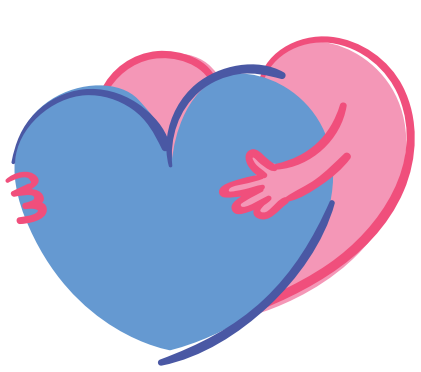 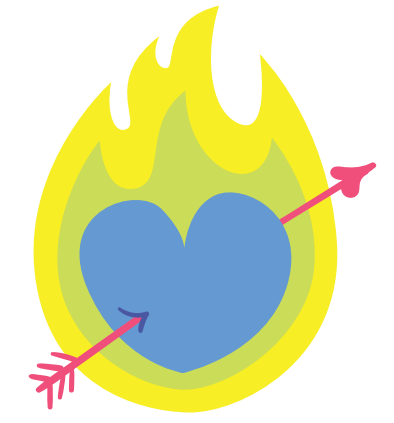 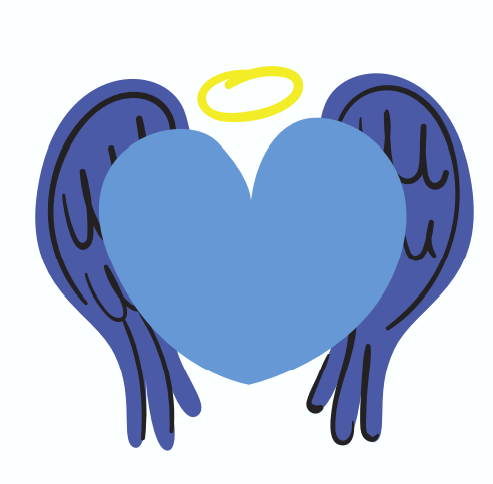 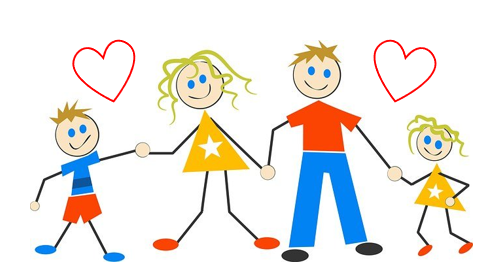 Snakk sammen
Se på ordskyen dere lagde. 
Hva slags type kjærlighet ble beskrevet? Sett inn i tabellen.
Hvilke tanker gjør du etter at du ser denne oversikten?
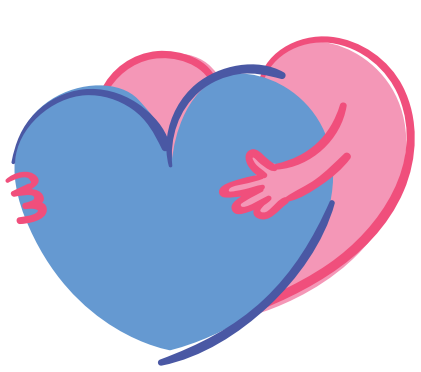 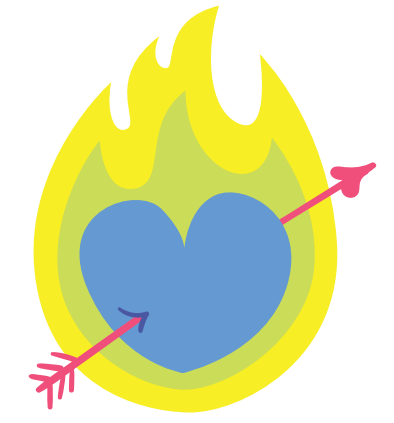 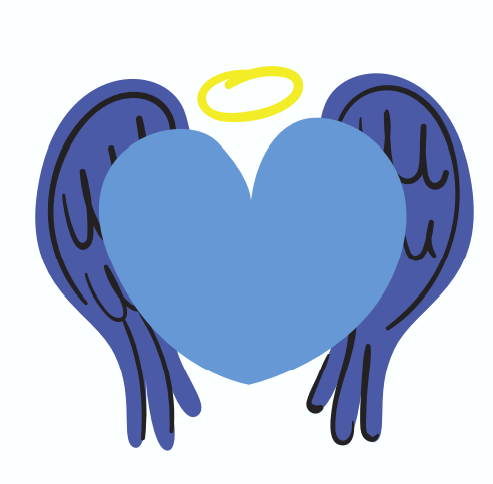 [Speaker Notes: Oppgave
Se på ordskyen dere lagde. Hva slags type kjærlighet ble beskrevet? Lag tabell og sorter ordene etter kategoriene storge, filia, eros og agape. Reflekter sammen med elevene: Hvordan gikk det å kategorisere ordene? Hvilken kategori fikk flest ord? Var det lett/vanskelige å sortere ordene?  Hvilke ord kom i flere kategorier? Ect

Lag gjerne en ny ordsky i etterkant også.]
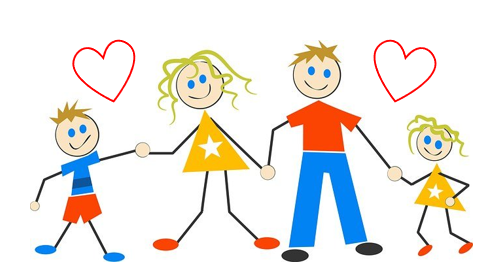 Snakk sammen
Se på ordskyen dere lagde. 
Hva slags type kjærlighet ble beskrevet? Sett inn i tabellen.
Hvilke tanker gjør du etter at du ser denne oversikten?
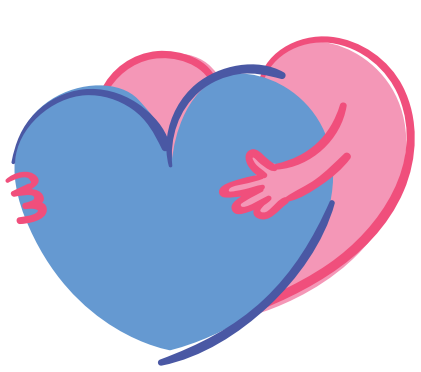 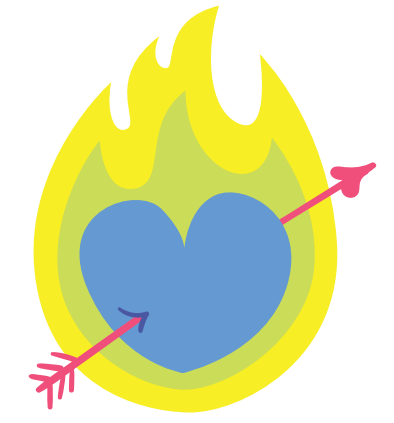 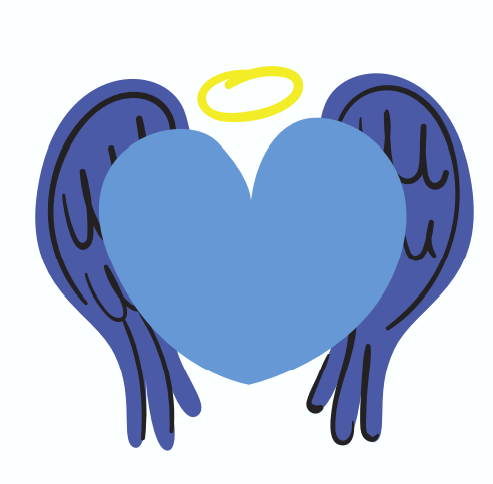 [Speaker Notes: Oppgave
Se på ordskyen dere lagde. Hva slags type kjærlighet ble beskrevet? Lag tabell og sorter ordene etter kategoriene storge, filia, eros og agape. Reflekter sammen med elevene: Hvordan gikk det å kategorisere ordene? Hvilken kategori fikk flest ord? Var det lett/vanskelige å sortere ordene?  Hvilke ord kom i flere kategorier? Hva nytt har du lært om «kjærlighet»? Ect

Lag gjerne en ny ordsky i etterkant også.]
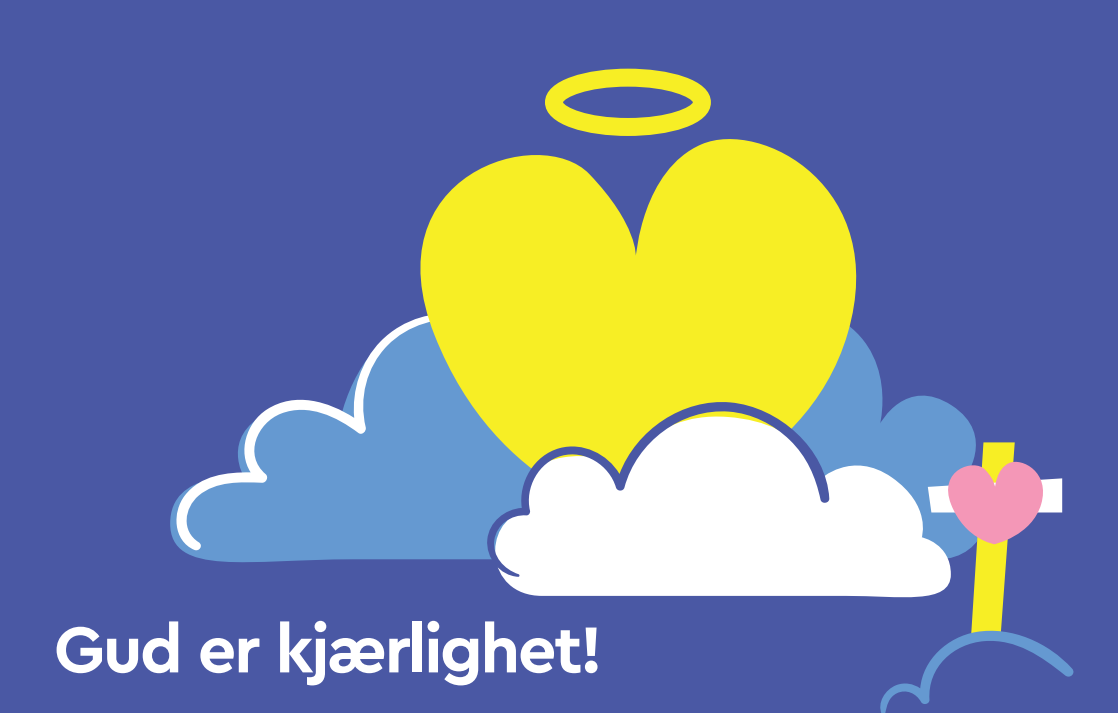 Agapekjærligheten er en del av Guds vesen
[Speaker Notes: Agapekjærligheten er en del av Guds vesen

Det er Bibelen som har gitt grunnlaget for å snakke om agape-kjærligheten.

Ingen har større kjærlighet enn dette at han gir sitt liv for sine venner. Jesus (Johannes 15,13)

I Bibelen gir den en dypere mening: Bibelen forteller at agape-kjærligheten er del av Guds vesen. Han er kjærlighet. Ikke en egoistisk kjærlighet som vil eie eller bruke. Men en kjærlighet som ofrer seg selv, som tjener, som ikke krever noe tilbake.

Bibelen sier Gud elsker alle mennesker med en evig agape-kjærlighet: Det kan gi en trygghet for vår verdi.
I Bibelen ønsker Gud at denne kjærligheten skal leves ut. Han krever at vi skal elske hverandre slik vi elsker oss selv. Det betyr vi skal elske, respektere og ivareta oss selv, men at andre har krav på den samme respekten.

Ja, Jesus sier vi til og med skal elske våre fiender! Det er umulig å like våre fiender. Men her snakkes det ikke om følelser, men om å velge å se andre mennesker som elsket av Gud, som mennesker som fortjener respekt, selv om de ikke respekterer oss. Det betyr en kamp med våre følelser. Men det er slik Gud er: Han elsker sine fiender, de som overser og forakter ham.]
Snakk sammen
1. Når vi sier «størst av alt er kjærligheten», hva slags kjærlighet er det da snakk om?
2. Hva betyr det at «Gud er kjærlighet»?

3.  Finn tekster/ fortellinger fra Bibelen om Guds kjærlighet:
Som foreldreskap (Gud som far/mor)
Som vennskap (Gud som venn)
Som ekteskap (Gud som brudgom)
Som den fullkomne uselviske kjærlighet: agape
1. Les «kjærlighetens høysang» i 1 kor 13
Vis hvordan denne teksten ikke kan dreie seg om eros-kjærligheten. 
Forklar hvordan agape-kjærligheten er forskjellig fra denne.
2. Slå opp bibelvers om agape-kjærligheten: Joh 3,16, Matt 5, 22, 1 Joh 3,18, 1 Jon 4,11
Sammenligne denne kjærligheten med de andre typene kjærlighet. 
Forklar hvordan agapekjærligheten må være mer enn følelser.
Oppgaver
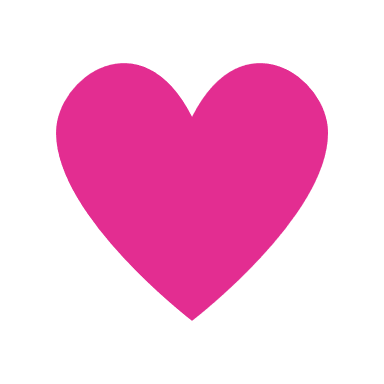